Ošetřovatelské péče v pediatrii
Rozdělení dětského věku – stručný přehled
Prenatální období
8 týdnů – embryonální období (tvorba orgánů)
od 9. týdne do narození – období fetální
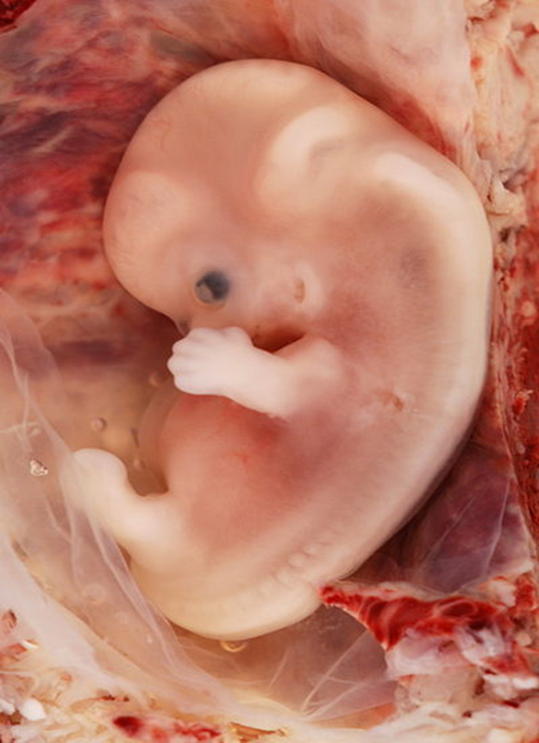 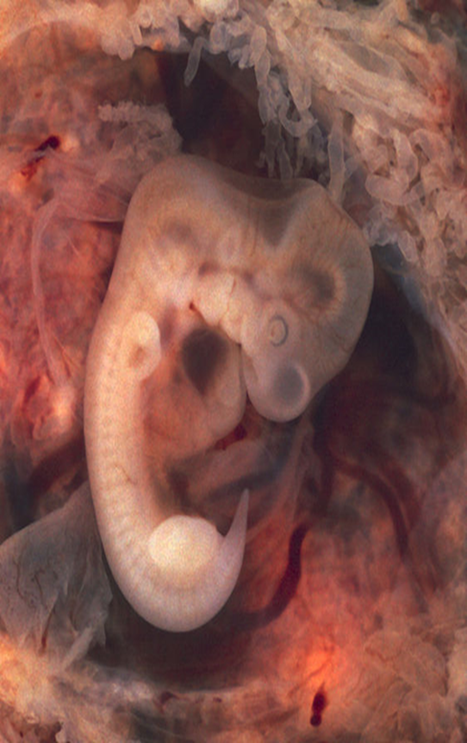 2
Pediatrie - rozdělení dětského věku
Rozdělení dětského věku
3
Pediatrie - rozdělení dětského věku
Anatomické odchylky
nepoměr mezi povrchem těla a hmotností

nepoměr mezi velikostí hlavy a těla

krátký a silný krk, hrtan vpředu nahoře, epiglottis dlouhá, nejužší místo v dýchacích cestách těsně pod vazy hlasovými

pružné chrupavky, vazy, slabá osifikace, růstové chrupavky

mnoho orgánů na malé ploše – hrudník, dutina břišní
4
Pediatrie - rozdělení dětského věku
Fyziologické odchylky
větší objem celkové tělesné vody – 80 %

rychlejší metabolizmus, nutnost častějšího příjmu potravy a vody

malá rezerva kardiovaskulárního a respiračního systému

menší objem krve

nezralé imunitní systémy

nezralý CNS a regulační mechanizmy
5
Pediatrie - rozdělení dětského věku
Vitální funkce v závislosti na věku (orientační hodnoty)
6
Pediatrie - rozdělení dětského věku
Dechová frekvence v závislosti na věku (orientační hodnoty)
7
Pediatrie - rozdělení dětského věku
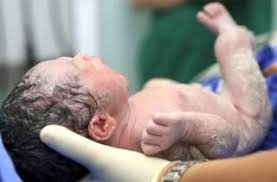 Novorozenecké období
od narození do 28 dne

od narození do 7 dne časný novorozenecký věk
velmi rizikové období 
musí se adaptovat na nové prostředí 
pokud není zcela zdráv prvních 7 dní velmi rizikových 
80 % kojenecké úmrtnosti připadá na prvních 7 dní
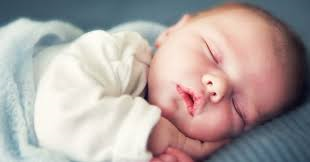 8
Pediatrie - rozdělení dětského věku
Novorozenecké období
Reakce novorozence na vše je pláč: 
teplo, chlad, žízeň, hlad, bolest, leknutí se.
9
Pediatrie - rozdělení dětského věku
Novorozenecké období – zrak, sluch
funkční zrak, ale nevyvinutý
dohlédne do vzdálenosti cca 30 cm
vidí neostře, černobíle, barvocit se vyvíjí až několik týdnů po narození
postupně s rozvojem zraku upoutávají kulaté tvary (obličeje) a kontrastní předměty
sluch vyvinut mnohem lépe
zrak se vyvíjí až do 7 let věku
10
Pediatrie - rozdělení dětského věku
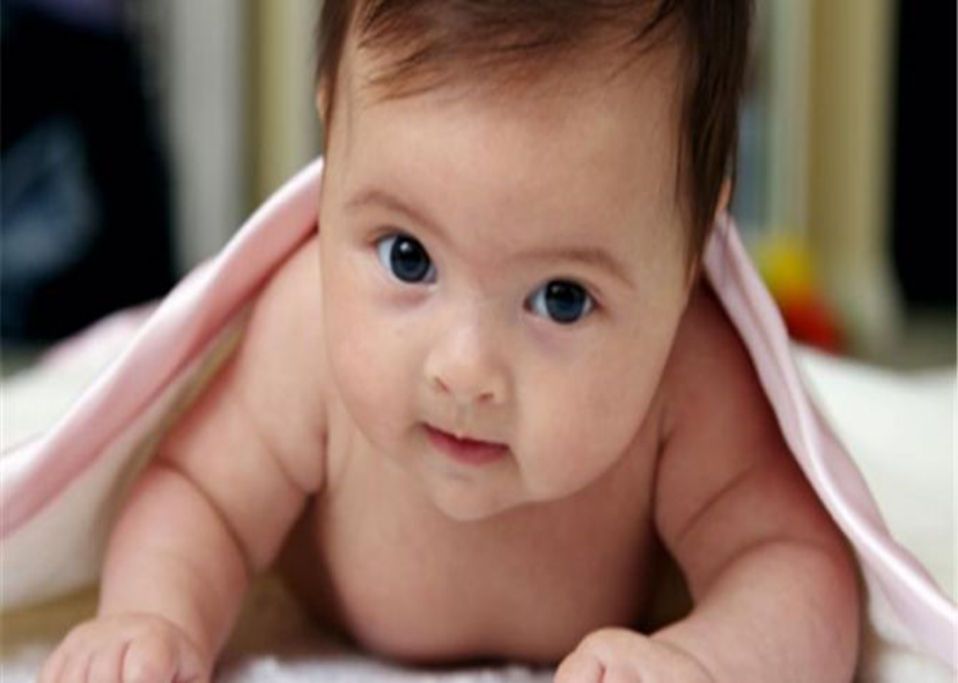 Kojenecké období
od 28. dne do 12 měsíců
 
dítě je plně adaptováno na zevní prostředí
 
první růstová akcelerace cca 30-40 cm za rok
 
psychomotorický vývoj 
stává se chodícím jedincem 
pokrok v duševním vývoji, stává se osobností 

důležitost kojení 
vyvážená výživa
kontakt s matkou  

preventivní prohlídky, očkování
11
Pediatrie - rozdělení dětského věku
Kojenecké období
3 měsíce: fixace očima, reakce na zvuk, úchop

6 měsíců: převalování

9 měsíců: stoj, fixace na osoby
pláč


pláč, smích, úlek 

pláč, smích, úchop, cílené pohyby, první slova, reakce na osoby
12
Pediatrie - rozdělení dětského věku
Kojenecké období
2. měsíc – vnímá obrysy obličejů a velkých předmětů
3-4. měsíc – vidí obličeje
5-6. měsíc – vidí předměty, cíleně po nich sahá, upřednostňuje kontrastní barvy
7. měsíc – prohlíží si předměty, předává z ručičky do ručičky
8. měsíc – ukazuje na  předměty
10.-11. měsíc – otáčí hlavou a hledá osoby 
šilhání jednoho oka do šesti měsíců se považuje za fyziologické
13
Pediatrie - rozdělení dětského věku
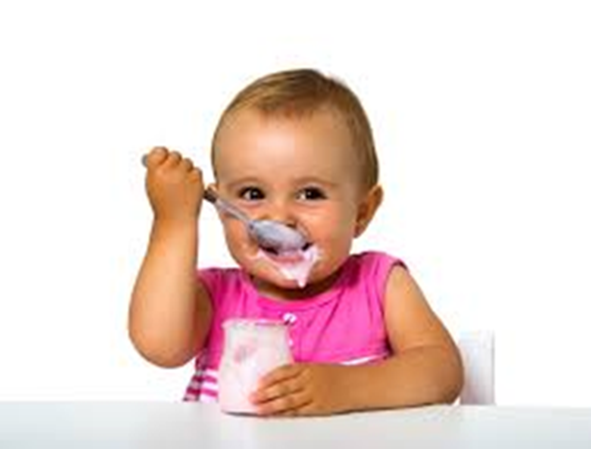 Batolecí období
od 12. měsíce do 3. roku 
vývoj řeči, ke třetímu roku mluví ve větách 
vývoj myšlení – spontánně přemýšlí 
vývoj paměti – je schopno odříkat básničku 
zdokonaluje chůzi 
velice rizikové období z hlediska úrazů
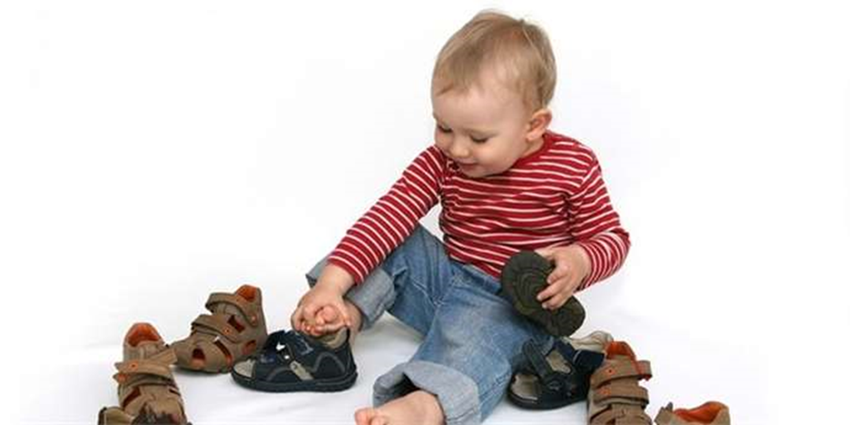 14
Pediatrie - rozdělení dětského věku
Batolecí období
chůze, složité pohyby, věty, fixace návyků a stereotypů: 
mytí, hygiena, tělesná čistota, uvědomění si sama sebe, fixace vztahů (cizí, vlastní)
zvídavost a zvědavost versus žádné zkušenosti (pády, opaření, intoxikace), období prvního vzdoru, vztek
15
Pediatrie - rozdělení dětského věku
Batolecí období
od dvou let pozná obrázky v knížkách

ve třech letech pozná písmena
16
Pediatrie - rozdělení dětského věku
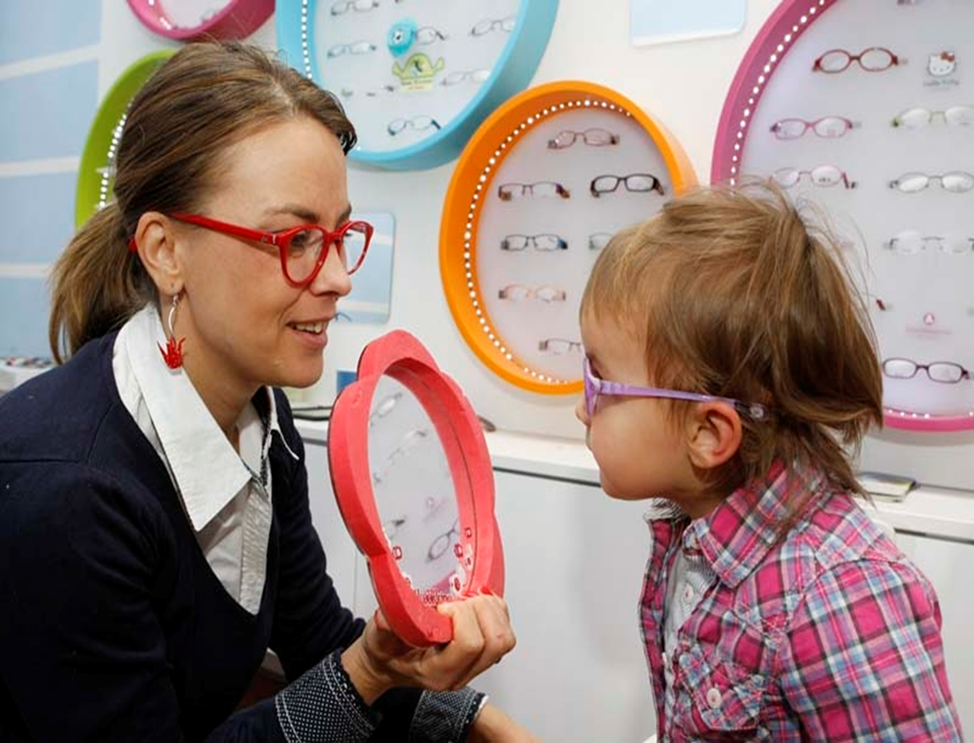 Předškolní období
od 4. do 6. roku 

rozvoj osobnosti a individuality
 
je učenlivé a má sklony k různým zájmům (projeví se nadání)
 
rozšiřuje slovní zásobu

rozvoj hrubé motoriky: skáče po jedné noze, vhodná doba pro učení jízdy na kole, kolečkových bruslích, plavání ... 

rozvoj jemné motoriky (kreslení, oblékání, zapnutí knoflíků, vázání tkaniček ...) 
měli bychom dítě: 
učit čas a hodiny 
návštěva logopeda po 4 roce v případě špatné výslovnosti
17
Pediatrie - rozdělení dětského věku
Předškolní období
projevy temperamentu (flegmatik, cholerik, sangvinik, melancholik)

projevy dominance nebo submisivity 

vývoj dlouhodobé paměti
nadšení z kolektivu versus nechuť ke kolektivizaci

první náznaky šikany a agresivity
18
Pediatrie - rozdělení dětského věku
Mladší školní věk
od 6. do 11. roku

snižuje se nemocnost

učí se systematické práci 

musí mít vlastní volný čas 

důležitost každodenní všestranné komunikace s dítětem
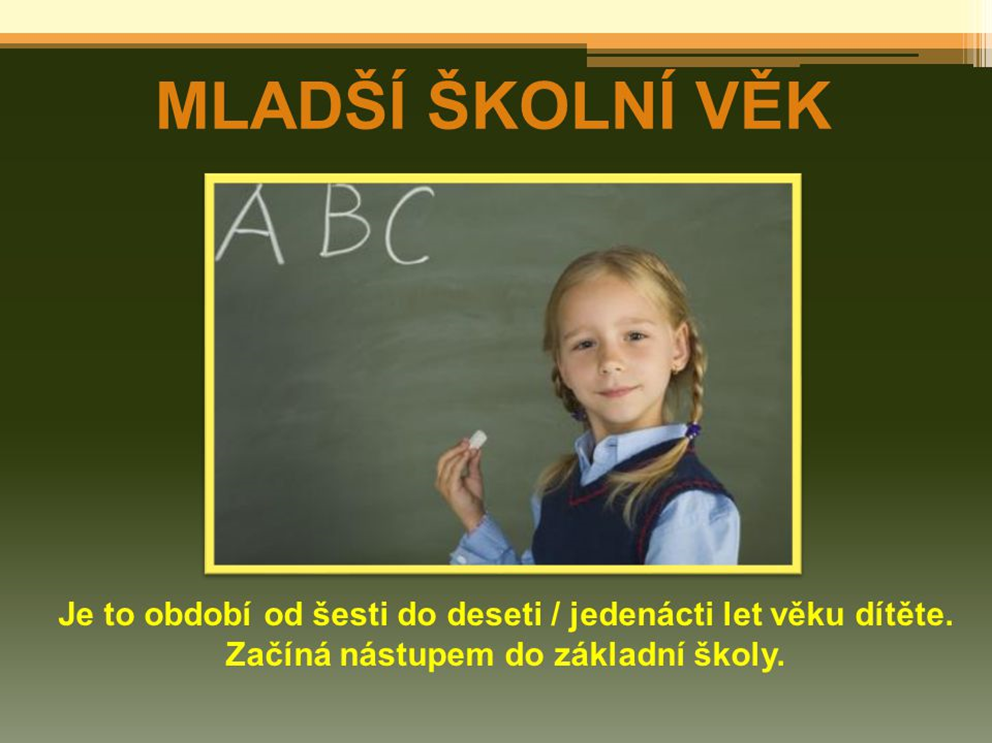 19
Pediatrie - rozdělení dětského věku
Starší školní věk
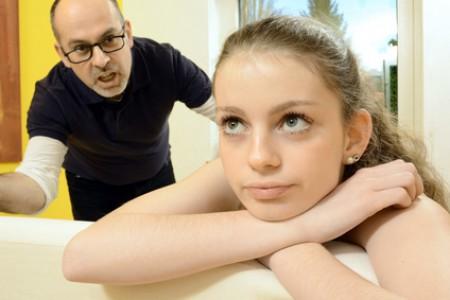 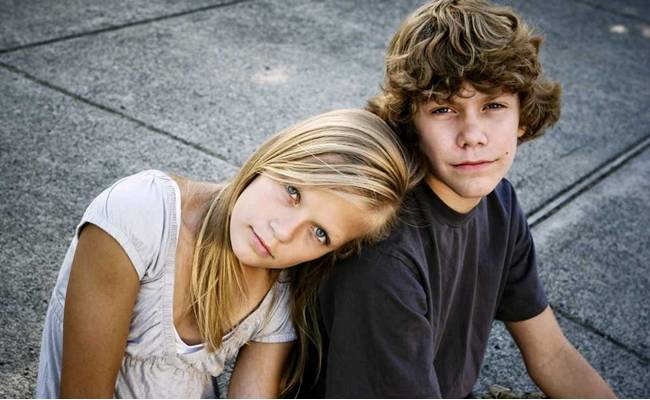 20
Pediatrie - rozdělení dětského věku
Starší školní věk
od 12. do 15. roku

začátek puberty (velké hormonální, fyzické a psychické změny) 

puberta: 
u děvčat končí 16-17 rokem 
u chlapců končí 18-19 rokem 

v 15 letech důležité rozhodnutí o výběru povolání
21
Pediatrie - rozdělení dětského věku
Starší školní věk
počínající samostatnost versus neschopnost řešit problémy se spolužáky, s ambicemi rodičů, s vrozenými vlohami

emoce, emoce, emoce 
smích, pláč, deprese, negace autorit (rodiče, prarodiče, učitelé), idealizace vzorů (influenceři, zpěváci, herci, sportovci, negativní osobnosti  – neuvědomění si důsledků jejich jednání)
vyhledávání jedinců stejného věku, analogie tlupy, dominance silných, utiskování slabých, touha po vyniknutí 

uvědomování si sexuality versus nezralost psychiky
22
Pediatrie - rozdělení dětského věku
Adolescent
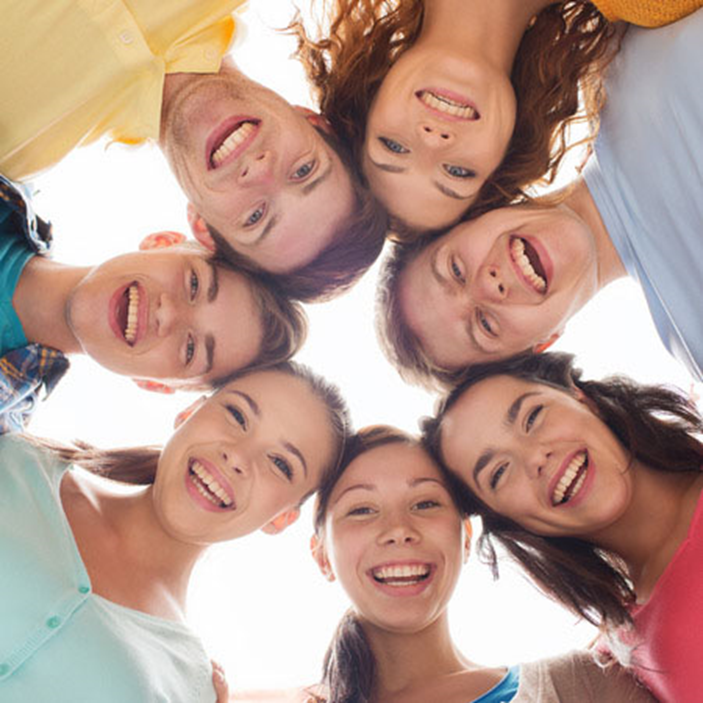 od 15. do 18. roku

potřeba osamostatnit se

těžké citové období (sebevraždy)

vyšší nemocnost (oslabení organismu)
23
Pediatrie - rozdělení dětského věku
Adolescent
určitá právní odpovědnost (občanský průkaz) versus disharmonie ve fyzické, psychické a sociální zralosti
výrazný rozdíl ve fyzické, psychické i sociální zralosti a nutnost soužití ve stejném kolektivu školy > > často problémy: šikana, týrání, drogy…
24
Pediatrie - rozdělení dětského věku
Děkuji za pozornost
25
Pediatrie - rozdělení dětského věku
Zdroj použitých obrázků: https://www.google.cz/imghp?hl=cs
tato prezentace slouží k výukovým účelům, nelze ji kopírovat ani dále šířit
26
Pediatrie - rozdělení dětského věku